Understanding Deficits & National Debt
Sixth-form conference at Lingfield College.
13 December 2024
Damian Pudner
Economist & Visiting Lecturer
damian.pudner@buckingham.ac.uk
Introduction and Context
Historically, deficits and debt were accepted only as temporary responses to major wars and economic crises.
The Shift in the Last 30 Years:
Deficit spending has evolved from being an emergency response to a more regular practice.
Since the 2008-09 Global Financial Crisis (GFC), government spending has risen substantially and persistently.
Concern about deficits and debt had all but vanished from British politics as low interest rates made debt cheap to service. More recently politicians are concerned over inflation and the cost-of-living crisis.
However:
Public sector debt has risen significantly due to government borrowing during the coronavirus pandemic.
Debt levels relative to the size of the economy (GDP) are now comparable to the early 1960s.
UK Debt interest costs now account for 10% of all government spending as central banks raise interest rates to combat high inflation.
2
Understanding Government Deficit and Debt
Deficit vs. Debt:
The deficit refers to the annual shortfall when government spending exceeds tax revenues and other receipts, requiring borrowing to cover the gap.
Debt is the total accumulated deficits over previous years—often called national debt or public sector debt.

Current Debt Levels (End of 2023/24):
Public Sector Net Debt (PSND): £2,690 billion (£2.7 trillion), equivalent to 98% of GDP (US is 123%).
Debt per person in the UK: ~£38,000.
Debt per taxpayer (32.2 million taxpayers): ~£90,000.

New Measurement:
Recent transition in budget to using Public Sector Net Financial Liabilities (PSNFL) for a broader assessment of government debt, reflecting a more comprehensive view of liabilities and assets.
3
Current Fiscal Landscape:
Budget deficits are projected to remain at unprecedented levels, posing risks to fiscal stability.
While bailouts and stimulus programmes have contributed to the problem, the primary drivers are the three largest transfer programmes:
Welfare (including pensions)
Health
Education
These 3 programmes collectively consume approximately 64% of all public spending (remember debt interest accounts for a further 10%)
Sustainability Concerns:
The continued reliance on high levels of deficit spending has raised questions about the long-term sustainability of the UK's debt and fiscal policy.
4
Govt Spending in Financial Year 2023/24
5
How Big is the Current Budget Deficit?
2023/24 Financial Year Overview:
Government Revenue: £1,096 billion (£1.1 trillion)
Government Spending: £1,217 billion (£1.22 trillion)
Deficit: £120 billion. Equivalent to 4.4% of GDP. (US $1.8T & 6.2% of GDP)
Historical Context:
At 4.4% of GDP, the 2023/24 deficit ranks as the UK’s 18th largest since 1948.
Deficit Per Person:
Borrowing of £120 billion represents a budget deficit of approximately £1,800 per person in the UK population.

Note: Even with a budget deficit, total debt can decline relative to GDP if economic growth outpaces borrowing.
6
UK National Debt Historical Perspective
Start of the 20th Century: PSND stood at just under 40% of GDP.
First World War: Debt surged to over 140% of GDP by the war’s end.
Second World War: Debt soared further, peaking at just over 250% of GDP, the highest in UK history.
Post-War Decline: Debt gradually fell, reaching around 60% of GDP by the early 1970s.
1990s Lows: PSND hit 20th-century lows of just over 20% of GDP in the early 1990s.
2008 Global Financial Crisis: Debt rose significantly, reaching approximately 85% of GDP by 2019.
Covid-19 Pandemic: Pandemic-related spending pushed debt to nearly 100% of GDP.
(15 yrs of extremely low interest rates has allowed the UK to build up the current outstanding debt stock)
7
Public Sector Net Debt (ex public sector banks), % of GDP, UK, financial year ending 1901 to June 2024
*Baby boom
*fall in defence spending
*higher world growth
Source: Public sector finances from the Office for Budget Responsibility and the Office for National Statistics
8
UK % Debt-to GDP vs. EU Member States
UK is 18% points above EU average &
amongst the likes of Italy, Portugal and Spain, which were embroiled in their sovereign debt crises only a few years ago, largely due to debt sustainability concerns.
Source: Public sector finances from the Office for Budget Responsibility and the Office for National Statistics
9
The Current Debate on Government Debt
Global Risk Warning:
Governments worldwide face the risk of financial implosion if they fail to address spiraling debts, according to the Bank for International Settlements (BIS).
Key Concern: High debt levels pose a significant threat to macroeconomic and financial stability.
Urgency to Act:
Highly indebted countries must take action to reduce deficits before it becomes too late to restore fiscal balance.
Failure to act could push financial markets to their breaking points.
The ‘Wake-Up’ Moment: A sharp adjustment in bond yields could be a tipping point:
Bond markets are benchmark markets that affect the pricing of numerous assets.
A bond yield surge in the US, for example, would have repercussions for the entire global economy.
Market Pressures:
Investors are showing growing discomfort with the increasing supply of public debt, reflecting concerns about governments' ability to manage debt sustainably.
10
Global Debt has hit Record Highs
44% increase ($100T) in just 8yrs
11
Trends in UK Government Borrowing
Long-Term Perspective:
Government borrowing is a normal fiscal tool, but budget surpluses have been rare.
Since 1970/71, the government has recorded a budget surplus (spending less than revenues) in only 5 years.
The last budget surplus was in 2000/01.
Average Deficit:
Over this period, the average annual deficit has been 3.7% of GDP (currently 4.4%)
Key Periods of High Deficits:
Mid-1970s: High deficits during a period of economic turmoil and inflation.
Early 1990s: Recession-driven deficits.
2008-09 Financial Crisis: Significant borrowing to stabilize the economy.
2020/21: Record deficit due to pandemic-related spending.
12
13
The Budget Deficit during the Pandemic
Peacetime Record:
The budget deficit reached a record high of 15% of GDP in 2020/21, the largest in peacetime history.
Key Reasons for the Increase:
Pandemic Support Costs:
Government support to public services, households, and businesses during the pandemic amounted to:
£229 billion in 2020/21.
£78 billion in 2021/22.

Economic Recession:
The pandemic and lockdowns caused a severe economic recession, leading to:
Reduced economic activity and smaller tax receipts.
Increased government spending on areas like unemployment benefits.
14
UK Annual Budget Deficit as % of GDP
Covid: 15%
GFC: 10%
1991/92 Recession
1974 Recession
Source: ONS/OBR
15
Understanding Deficit & Debt in Assessing Government Creditworthiness
Deficit vs. Debt:
Both play critical roles in determining a government’s creditworthiness.
The deficit is more relevant for immediate fiscal policy and market perceptions, particularly during economic downturns or recessions.
The national debt is the ultimate measure of a government’s long-term fiscal responsibility and health.
Key Considerations:
Average Maturity of Bonds:
Determines how soon the government must refinance its debt. Shorter maturities may increase vulnerability to market fluctuations (avg UK debt maturity is 14yrs).
Foreign Holders of Debt:
A significant portion of debt held by overseas investors (e.g., foreign holders of gilts) may expose the government to external risks and currency fluctuations.
Economic Growth and Tax Revenue Forecasts:
Strong growth and rising tax revenues can improve debt sustainability, while weak forecasts increase fiscal risk.
16
Government’s Definition of Debt
Recent Change:
In the latest budget, the Chancellor replaced Public Sector Net Debt (PSND ex BoE) with Public Sector Net Financial Liabilities (PSNFL) as the government’s primary debt measure.
PSND ex BoE:
A narrower metric that considers:
Liquid financial assets and immediate liabilities (e.g., currency, deposits, loans, and debt securities).
Excludes the Bank of England's balance sheet.
PSNFL:
A broader measure that incorporates:
Illiquid financial assets, such as student loans (valued based on expected repayments).
Equity holdings in private entities.
Liabilities from funded public sector pension schemes.
Key Implication:
Provides a more comprehensive view of the government’s financial position by accounting for both long-term liabilities and asset values.
17
Transition to PSNFL
A More Comprehensive View:
PSNFL offers a holistic perspective by accounting for both assets and liabilities.
Often presents a lower net liability compared to PSND due to the inclusion of government-held assets.
Purpose of the Shift:
Intended to enable increased borrowing for investment purposes.
Expected to create an additional fiscal headroom of approximately £50 billion for capital investment (see graph).
Challenges:
Complexities in Asset Valuation:
Assumptions about future repayments, especially for student loans, introduce uncertainties.
Raises concerns about the transparency and accuracy of fiscal metrics.
18
Different Measures of Public Sector Balance Sheet
Extra £50bn to borrow
19
How is the Budget Deficit Funded?
Government Bonds:
The budget deficit is financed primarily through the sale of government bonds, which are interest-paying "IOUs" issued by the government to investors.
Who Purchases Government Bonds?
Pension funds and insurance companies.
Banks and other financial institutions.
Overseas investors.
Bank of England (QE) bought in secondary market.
Secondary Markets:
Once purchased, these bonds can be traded by investors on secondary markets, providing liquidity to the bond market.
20
Who owns UK Debt?
The majority of UK debt used to be held by the UK private sector, in particular, UK insurance and pension funds. In recent years, the BoE has bought gilts taking its holding to 35% of UK public sector debt in 2021 (25% in 2024 due to QT).
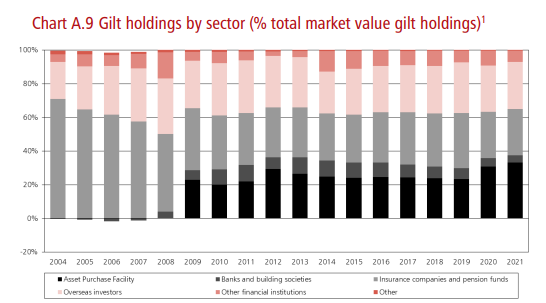 https://assets.publishing.service.gov.uk/government/uploads/system/uploads/attachment_data/file/1062459/DMR_2022-23.pdf
21
BoE QE: Losses & National Debt
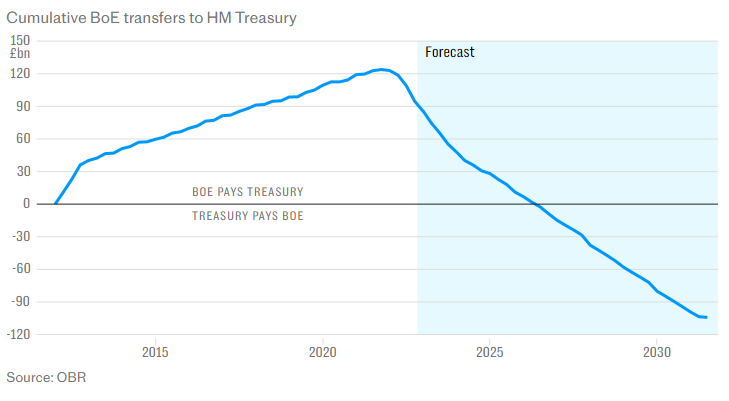 BoE has paid the Treasury £124bn in QE profits (Mar ‘09 to Dec ‘22)
A £224bn debt headache?
Potential £100bn net loss over lifetime of QE
22
Interest Cost on Government Borrowing
Significant Cost:
In 2023/24, the government spent £116 billion on debt interest.
This amount is equivalent to:
3.8% of GDP vs. 1.7% in 2018/19 (3.1% in the US).
10% of total government spending (20% in the US).
Recent Trends:
Over the last 2 years, debt interest payments have increased significantly, as BoE normalises policy and the fight against inflation.
Key Reasons:
Inflation-Linked Debt:
Around one-quarter of government debt is linked to inflation, which accelerated during 2022/23, increasing interest costs.
Rising Interest Rates:
Higher interest rates further increased the cost of servicing debt.
23
UK National Debt Interest as % of GDP
Source: OBR
24
What is the Structural Deficit?
A budget deficit has two components:
Cyclical Deficit: Influenced by the state of the economy.
Booms: Higher tax receipts and lower welfare spending reduce borrowing.
Recessions: Lower tax receipts and higher welfare spending increase borrowing.
Structural Deficit: The portion of the deficit unrelated to the economic cycle, which persists even when the economy is performing at its potential.
Why It Matters:
The structural deficit provides a better indication of the underlying level of government borrowing than the headline figure.
It highlights the part of the deficit that will not disappear as the economy recovers, reflecting long-term fiscal challenges.
Measurement Challenges:
The structural deficit cannot be directly observed and must be estimated.
Estimations are complex and often subject to interpretation, making it a debated measure.
25
26
National Debt Sustainability
UK has Monetary Sovereignty:
Prints its own currency (£).
Issues debt in its own currency (£).
Result: A sovereign debt default is effectively impossible under these conditions.
No Fixed Threshold:
There is no predetermined debt-to-GDP ratio beyond which debt becomes unsustainable (?)
Potential Risks:
Debt Trap: Occurs when the debt-to-GDP ratio exceeds 100%, and GDP growth falls below the interest rate on debt.
Fiscal Dominance: Happens when the BoE is forced to print money (debt monetization) or keep interest rates low to finance deficits.
Risks from rising cost of government debt include:
Inflation eroding the value of money.
Loss of public trust in financial stability.
Credit rating downgrade (further increasing debt costs). 
Consequences of Instability:
Reduced ability to respond to shocks (e.g., economic crises).
Challenges in providing public services.
Lower investment in future growth opportunities.
27
Ways to Reduce National Debt (1)
Increased Productivity:
Leverage advancements in AI and technology to drive efficiency and output.
Increasing the Working Population:
Encourage immigration to expand the labour force and boost economic activity.
Austerity:
Reduce public spending by making cuts to public services—a controversial approach (esp given Labour’s attacks on Tory policies around this).
Financial Repression:
Governments use measures to secure affordable funding, such as:
Forcing banks to hold government bonds to meet liquidity requirements.
Legal restrictions on level of interest rates, credit allocation, and capital movements.
Debt Restructuring:
Adjust repayment terms to ease fiscal pressures.
28
Ways to Reduce National Debt (2)
Other Considerations:
Delay Transition to Net Zero: Reduce environmental spending temporarily.
Reduce Defence Spending: Challenging in the current geopolitical climate.
Higher Taxes: Raise taxes on individuals and businesses to increase government revenue. Introduce wealth taxes?
29
Currency Debasement
What is Currency Debasement?
Debasement occurs when governments inflate their currency by printing more money, instead of raising taxes, to pay off debts.
This reduces the currency’s purchasing power (its intrinsic value), eroding wealth for those holding it.
Debasement During Covid-19?
The BoE was accused of “monetization” of government debt during the pandemic:
Quantitative Easing (QE) programmes closely aligned in timing and size with government spending and stimulus announcements raised suspicions.
Inflation and Debasement:
Inflation reduces the purchasing power of money, benefitting debt issuers as the real value of debt declines.
Inflation-driven debasement indirectly redistributes wealth but harms savers and fixed-income earners.
Debasement vs. Devaluation:
Debasement: Reduces the intrinsic value of a currency while keeping its face value unchanged.
Devaluation: A drop in a currency's value relative to other currencies (e.g., exchange rates).
30
National Debt: Looking Ahead
Global Debt Trends:
The Office for Budget Responsibility (OBR) has highlighted that rising public debt is a global phenomenon:
Average debt-to-GDP ratio among 33 advanced economies increased from 52% in 2000 to 81% in 2021.
Among G7 countries, the average rose from 76% to 131% of GDP over the same period.
The IMF’s Policy Trilemma:
Governments face a challenging balance between:
Strong spending pressures on national budgets.
Political resistance to increasing taxes.
The need to contain debt and deficits to ensure fiscal and financial stability.
UK Debt Projections:
The OBR forecasts that, if current trends continue, UK national debt could reach 350% of GDP in the next 50 years (on certain assumptions)
31
OBR Forecast for National Debt
32
National Debt: Why such a Pessimistic Outlook?
Demographic Pressures:
The UK’s population is aging, leading to:
Increased demand for public services like health and social care.
Rising costs of funding state pensions.
Fewer working-age population could:
Reduce savings, contributing to wage inflation and increasing interest rates.
Put upward pressure on the cost of servicing debt.
Limit the UK’s productive capacity.
Climate Change Goals:
Significant costs are associated with achieving net-zero emissions and addressing the impacts of climate change.
Geopolitical Risks:
Events such as trade wars, military conflicts, and deglobalization could disrupt trade and economic growth.
Fiscal Policy Challenge:
Without appropriate fiscal measures, these factors could push national debt levels into unsustainable territory.
33
Projected Government Revenue and Spending
Increasing deficit
34
Does National Debt Matter?
The Debate: Many economists agree that while borrowing is a key tool for financing government spending, it is not without limits or consequences, both economically and politically.
The Risks of Poor Debt Management:
Economic Instability: Excessive debt can undermine economic stability and reduce investor confidence.
Impact on Social Welfare: Over-indebted governments may struggle to fund essential public goods, such as education, healthcare, and infrastructure.
Vulnerability to Future Shocks: Countries with high debt levels have limited capacity to respond to unexpected crises, such as recessions or pandemics.
Funding Challenges: Poor debt management could leave governments unable to secure the necessary funding to sustain their operations and obligations.
Conclusion: Effective debt management is critical to maintaining economic stability, public trust, and resilience against future challenges.
35
Reinhart & Rogoff Debt-to-GDP Debate
Context:
In 2010, Harvard economists Carmen Reinhart and Kenneth Rogoff published a highly influential paper, "Growth in a Time of Debt", addressing a critical policy question:
Should governments cut public spending to control deficits or use state intervention to stimulate economic growth?
Study Overview:
Sample: 20 advanced economies.
Timeframe: 1946 to 2009.
Key Findings:
Economic Growth and Debt Levels:
When public debt is below 90% of GDP, annual GDP growth ranges between 3% and 4%.
When public debt exceeds 90% of GDP, average GDP growth collapses to -0.1%.
Implications:
The paper argued that high public debt levels are associated with sharp declines in economic growth, a finding that significantly influenced fiscal policy debates globally.
36
The Reinhart-Rogoff ‘Error’
Data Exclusion:
Some available data was excluded from the analysis.
Coding Errors:
Mistakes were found in the Excel spreadsheet used for calculations.
Averaging Methods:
The methodology for averaging statistics was deemed inappropriate, potentially skewing results.
Reassessment Findings (Ash, Herndon, Pollin, 2013):
Accurate recalculations using Reinhart-Rogoff’s dataset found that:
When a country’s debt-to-GDP ratio exceeds 90%, average growth is 2.2%, not -0.1%.
The relationship between growth and public debt varies widely over time and across countries.
It is inaccurate to assume a uniform “danger point” at which growth declines sharply.
Policy Implications:
The reassessment concludes that austerity measures cannot be justified solely on the claim that public debt exceeding 90% of GDP will consistently lead to sharp declines in growth.
37
Thoughts on the Recent Budget
Key Budget Changes:
Increased Spending: £70 billion per year, forecast to add +0.5% to CPI (BoE estimates).
Tax Increases: £36 billion per year (primarily targeting the private sector).
Tax burden reaches 38.2% of GDP.
Larger Deficit: Budget deficit to rise by £34 billion annually.
Funding Deficits:
Taxes
Extra Borrowing: Current debt-to-GDP ratio near 100%.
Austerity: Cuts to public services.
Increased Productivity: Public sector productivity remains 6.4% below pre-Covid levels.
Challenges and Risks:
Borrowing Impact:
Puts upward pressure on interest rates.
Debt interest costs already £116 billion annually (3.8% of GDP).
Risks of fiscal dominance: potential government pressure on the BoE to keep rates low.
Tax Impact:
May reduce consumer and business confidence, leading to: 
Lower spending and investment.
Disinflationary effects and slower growth.
38
Conclusion
The UK government is facing a mounting challenge as debt interest payments are set to rise significantly in the coming years. This increase stems from a combination of growing debt levels, higher interest rates, and persistent inflationary pressures. These factors will undoubtedly place a considerable strain on public finances, complicating the government's ability to manage competing fiscal priorities.

Policymakers will need to navigate this delicate balancing act with great care. Addressing the escalating debt burden is imperative, but it must be done in a way that supports sustainable economic growth and does not stifle opportunities for investment or recovery. Striking this balance will be one of the defining tests for the government in the years ahead, as it seeks to ensure both fiscal stability and the long-term prosperity of the UK economy.
39
Discussion Point:
What level of national debt is acceptable?

Should the UK prioritise debt reduction or investment in growth?
40
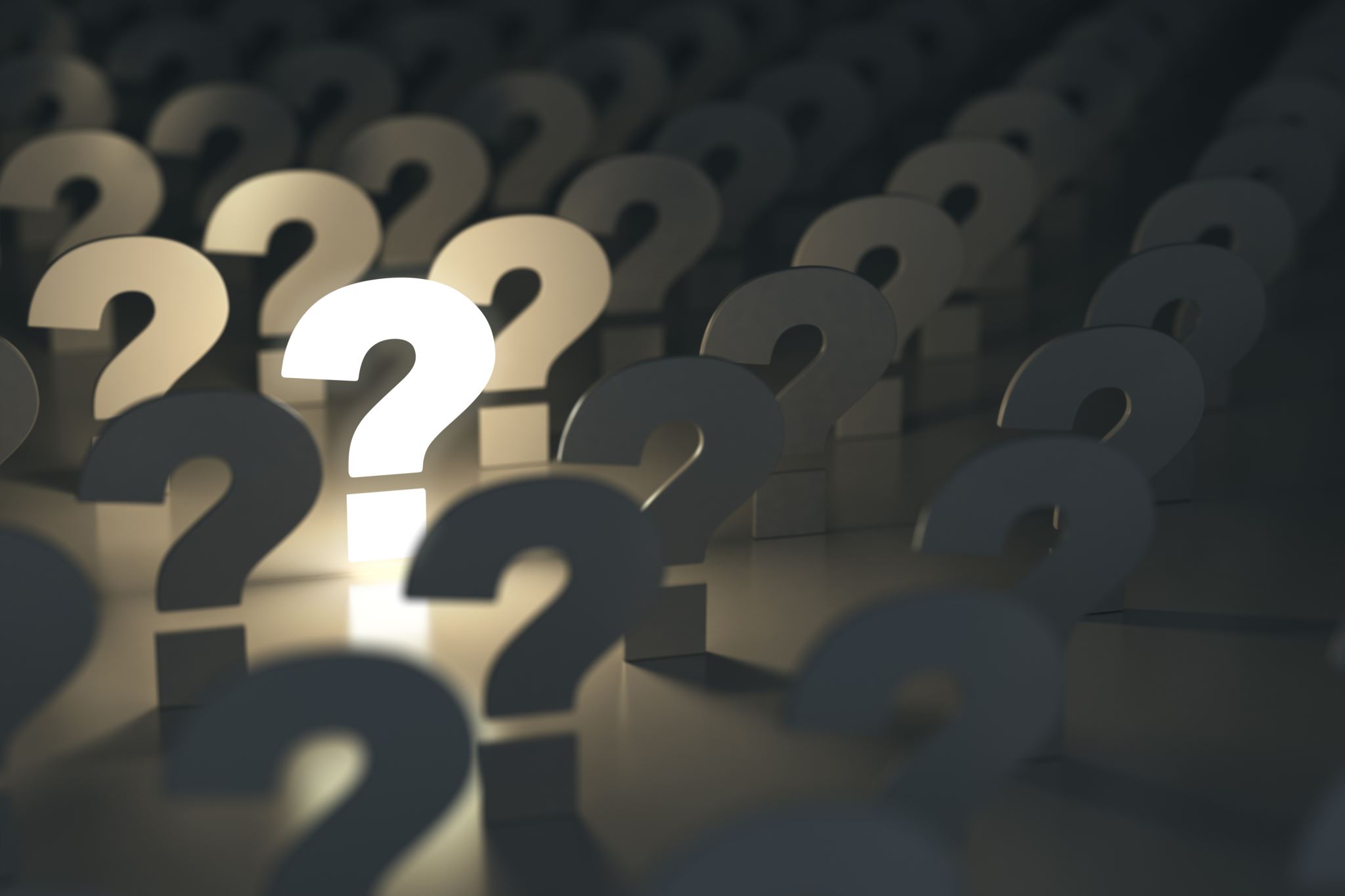 QUESTIONS?
41
References
House of Lords – National Debt: it’s time for tough decisions https://publications.parliament.uk/pa/ld5901/ldselect/ldeconaf/5/5.pdf
Reinhart & Rogoff (2010) ‘Growth in a time of Debt. https://www.nber.org/system/files/working_papers/w15639/w15639.pdf
https://blogs.lse.ac.uk/politicsandpolicy/public-debt-gdp-growth-and-austerity-why-reinhart-and-rogoff-are-wrong/#:~:text=The%20Reinhart%2DRogoff%20research%20is,90%25%20of%20gross%20domestic%20product.
42